Здоровье и его влияние  
на жизнь человека
Подготовила:
Учитель биологии
Гимназии № 12 Краснооктябрьского района Волгограда
Сырова Наталия Андреевна
Если хочешь быть здоровым
И прожить немало лет,
Быть активным и веселым
Наш тебе готов ответ –
Ни минутки не ленись,
К лучшему всегда стремись
Спорт,  полезная еда и хорошие друзья –
Залог твоего долголетия!
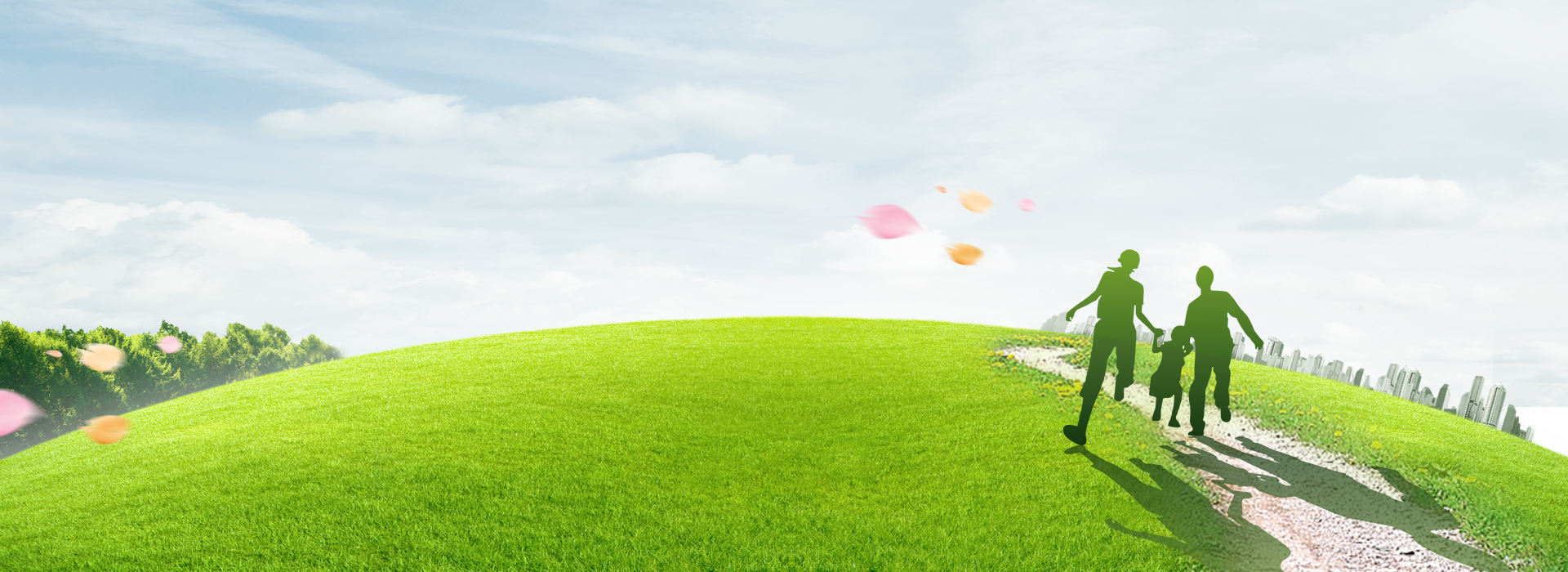 Здоровый образ жизни — образ жизни человека, направленный на профилактику болезней и укрепление здоровья, отказ от вредных привычек.
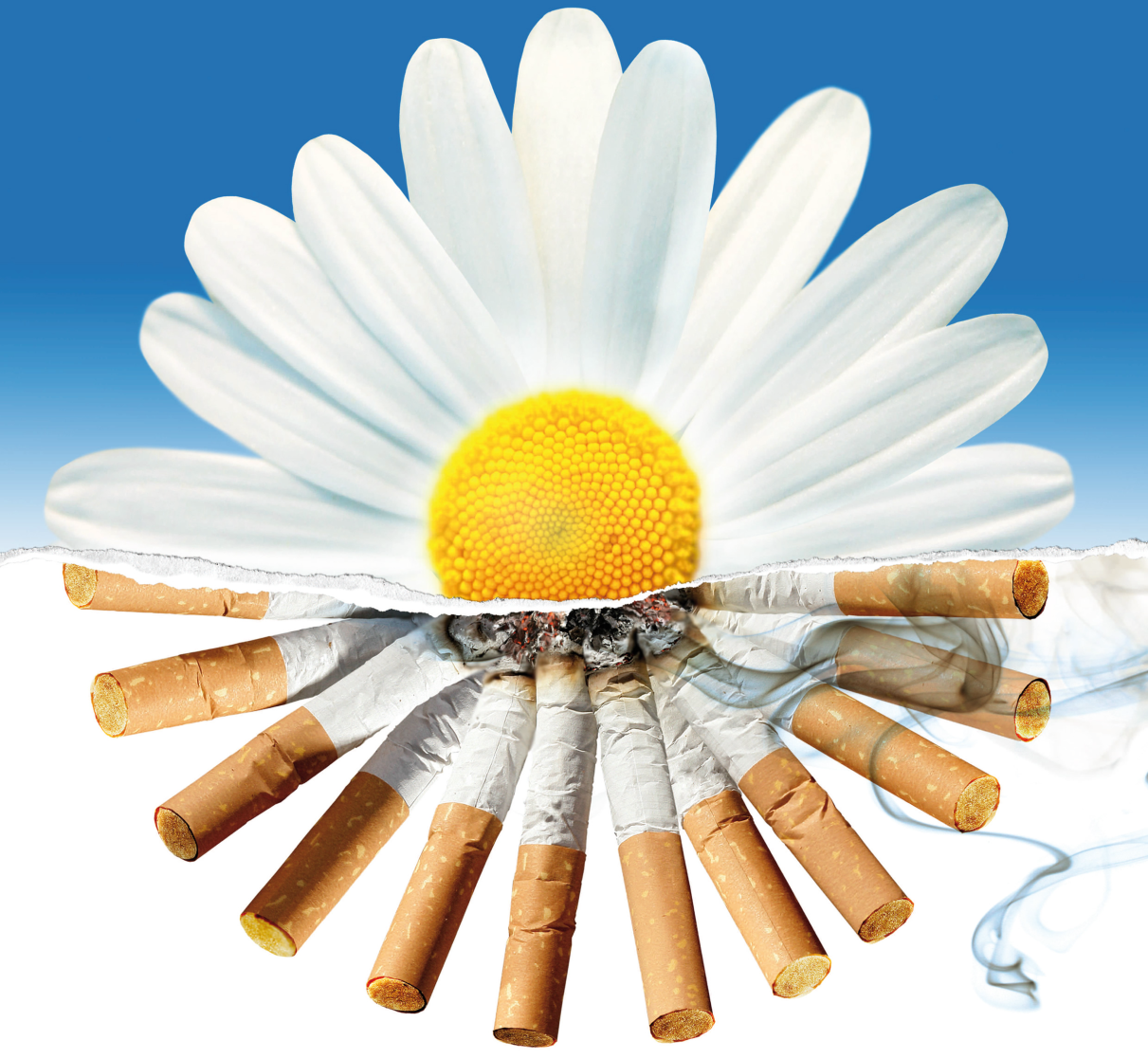 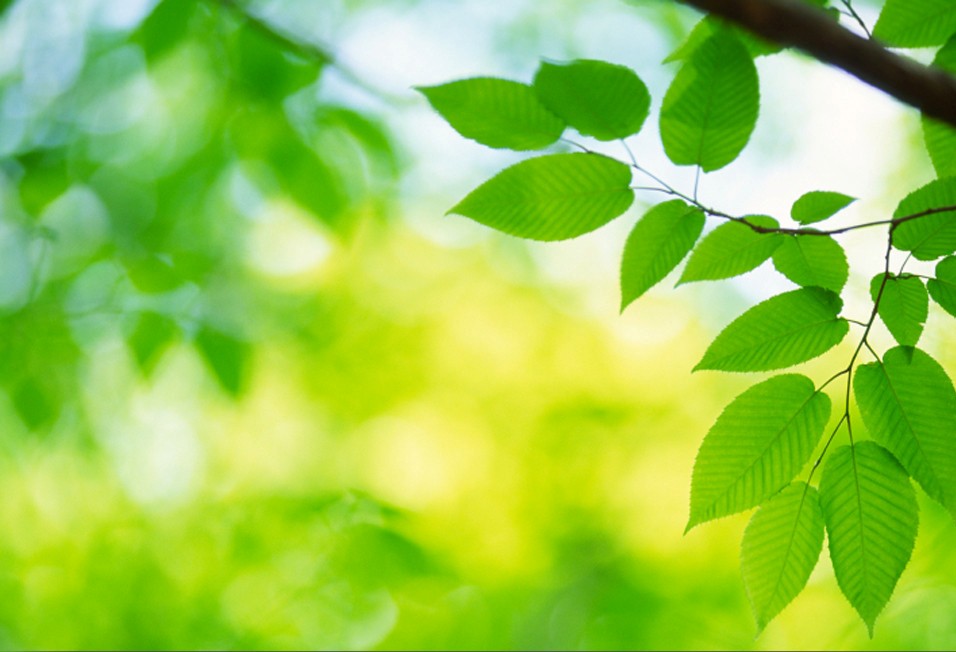 Факторы, 
влияющие на здоровье человека
Здоровье человека – это состояние полной физической, душевной и социальной гармонии, прекрасного самочувствия, радости и счастья, вследствие отсутствия болезней.
Внешняя среда (загрязнение окружающей среды)
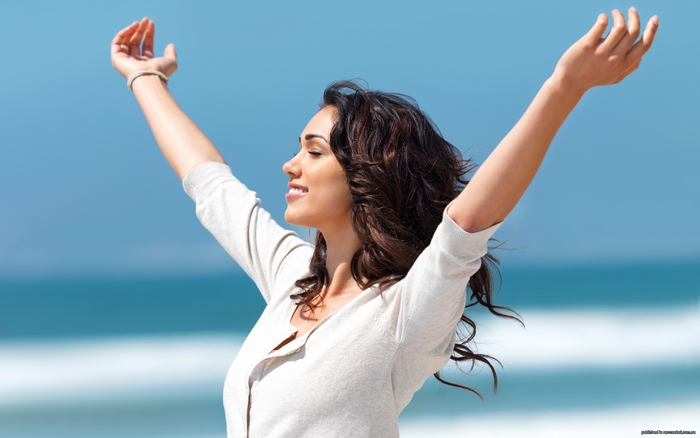 Неправильный образ жизни
Наследственные заболевания
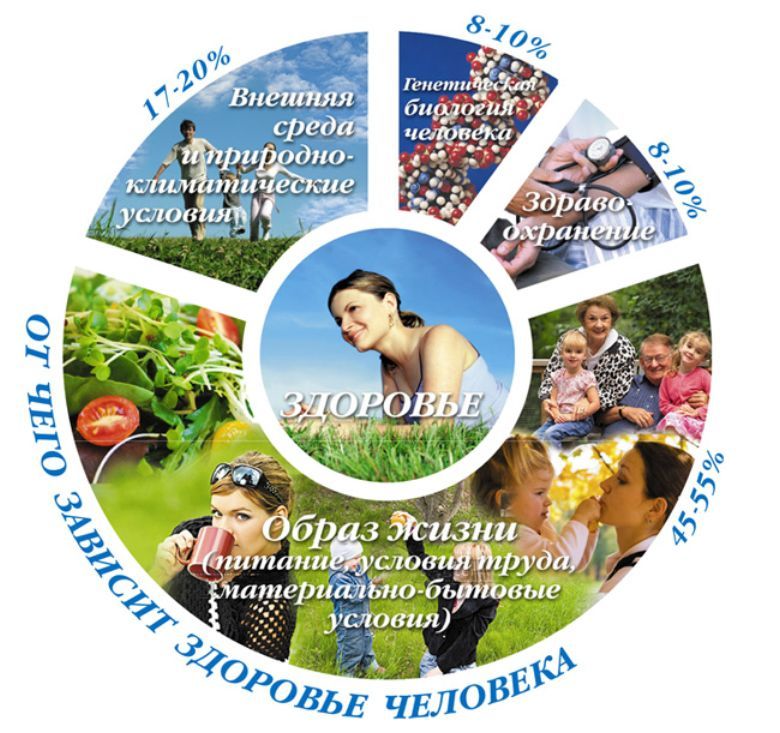 Вредные привычки
это привычки, которые вредят здоровью человека и мешают ему осуществлять свои цели и полностью использовать в течение жизни свои возможности.
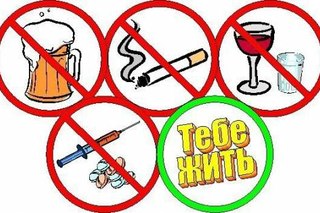 Насвай
Вид  некурительного табачного изделия, в состав продукта входят табак, щелочь, куриный помет(!), растительное масло и другие компоненты. 
Длительное употребление насвая вызывает различные раковые новообразования; заболевания желудочного-кишечного тракта; печени; нарушение работы нервной системы!
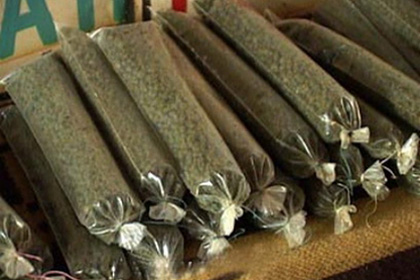 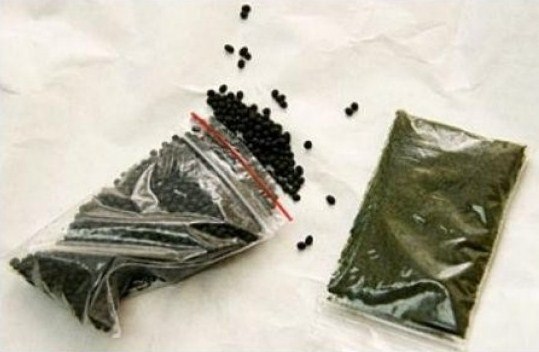 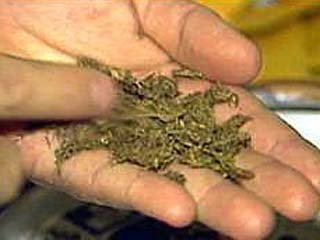 Никотин
Сильнейший яд, содержащийся в табаке. 
Основной путь поступления никотина в организм человека – это курение сигарет, которое вызывает в организме человека различные виды рака; инфаркт миокарда; инсульт; тромбоэмболию легких и другие заболевания.
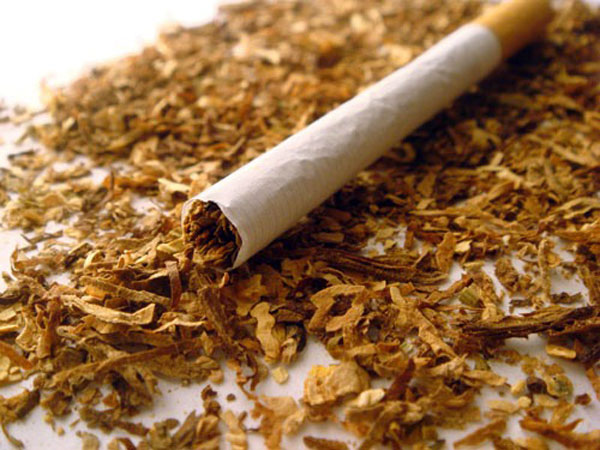 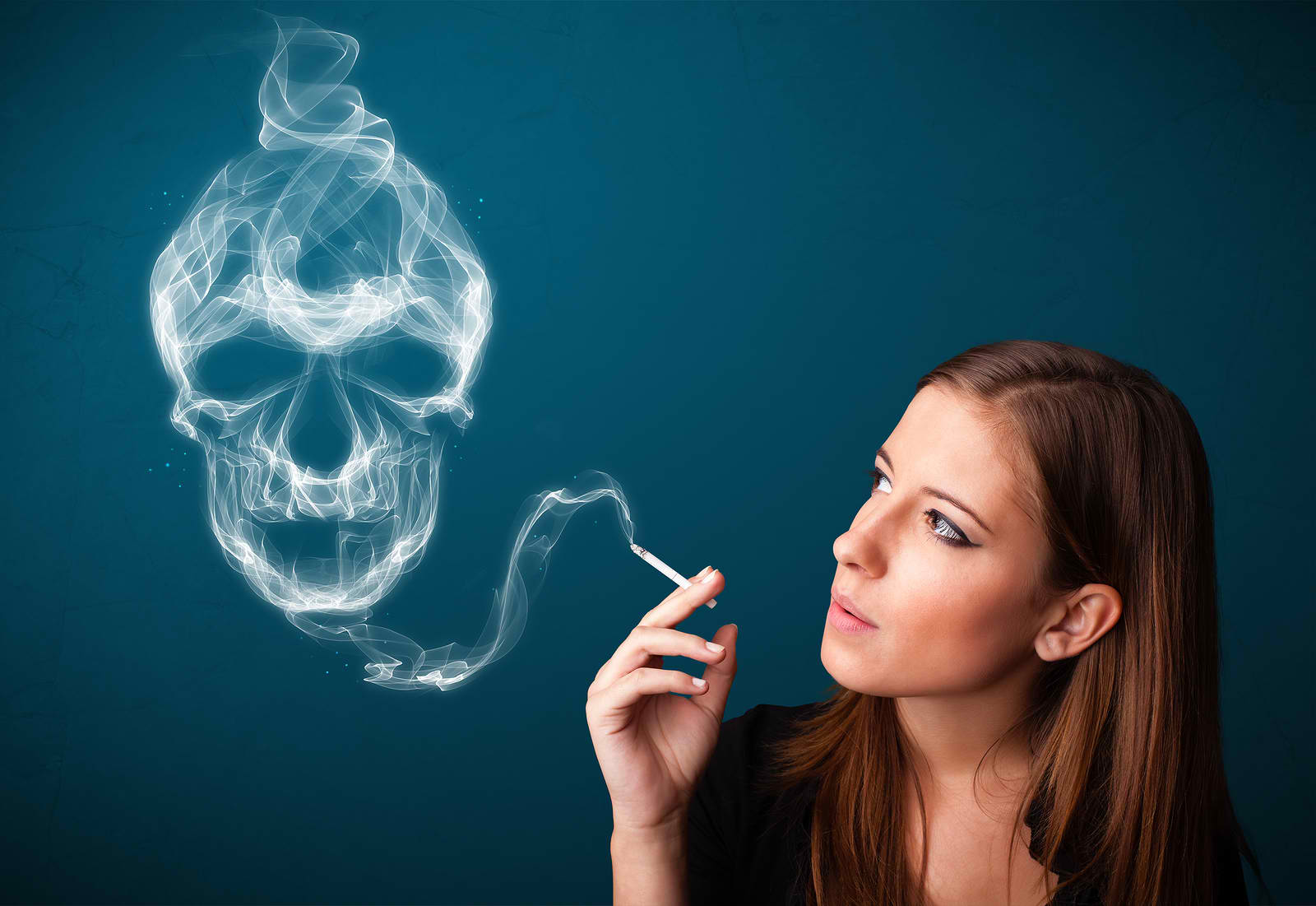 Алкоголь
Напитки, содержащие этанол (этиловый спирт). К ним относятся: водка, пиво, вино, алкогольные коктейли.
Специфика алкоголя состоит в его влиянии не только на физическое состояние человека,                                                                но и на его психику.
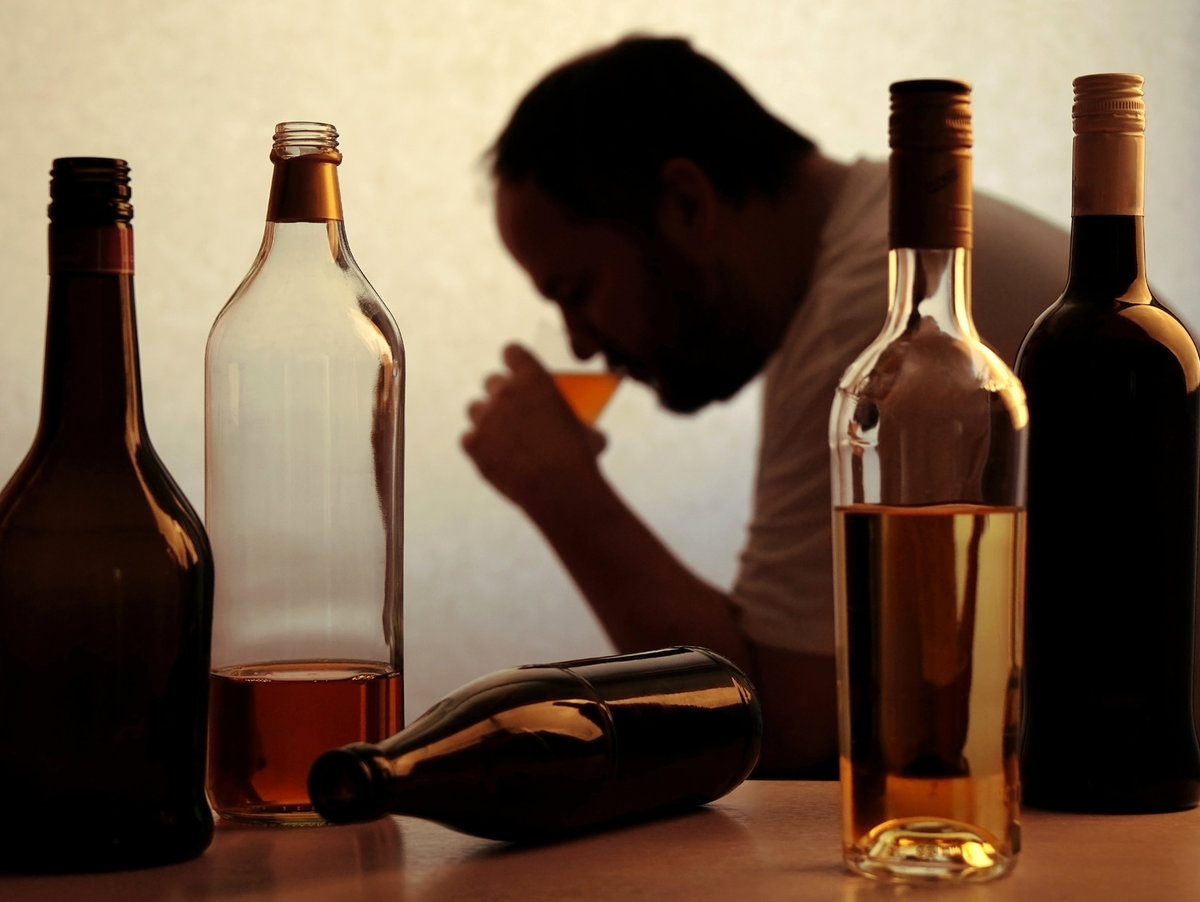 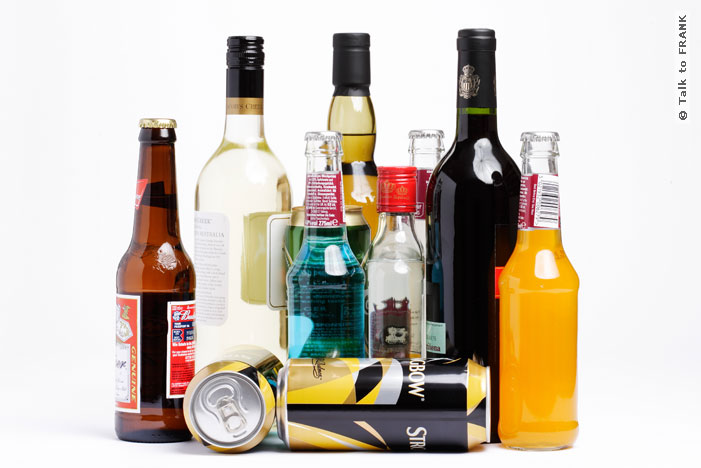 Наркотики
Наркотик — химический агент, вызывающий ступор, кому или нечувствительность к боли. Наркотические средства — вещества синтетического или естественного происхождения, препараты, растения, включенные в Перечень наркотических средств, психотропных веществ. При приёме наркотиков происходит полное разрушение организма, в дальнейшем смерть.
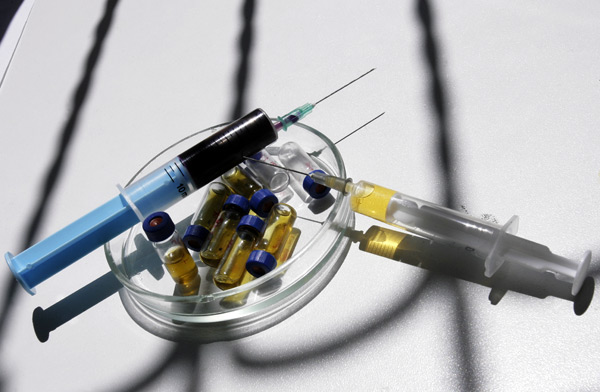 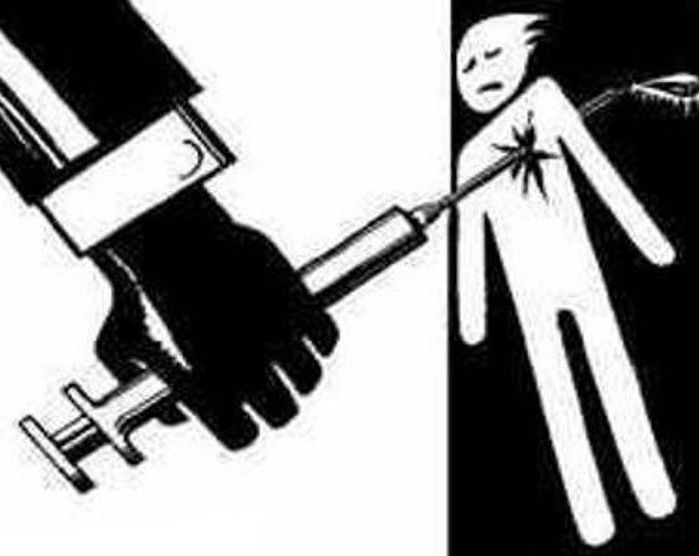 ПОМНИ!!!
Употребление насвая и наркогенных веществ пагубно влияет на организм человека, что может привести к смерти!
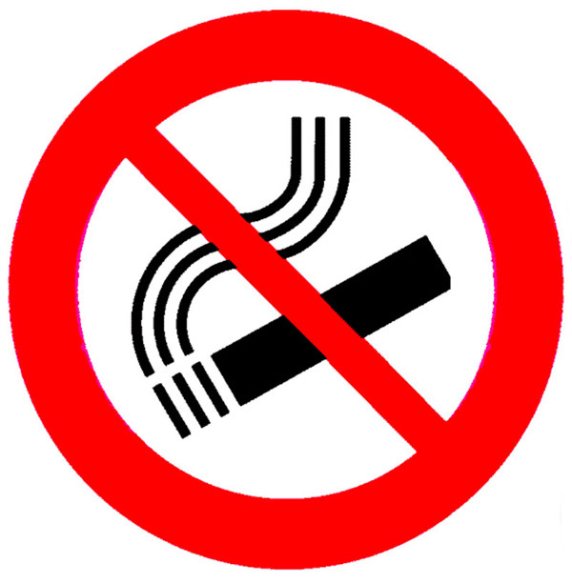 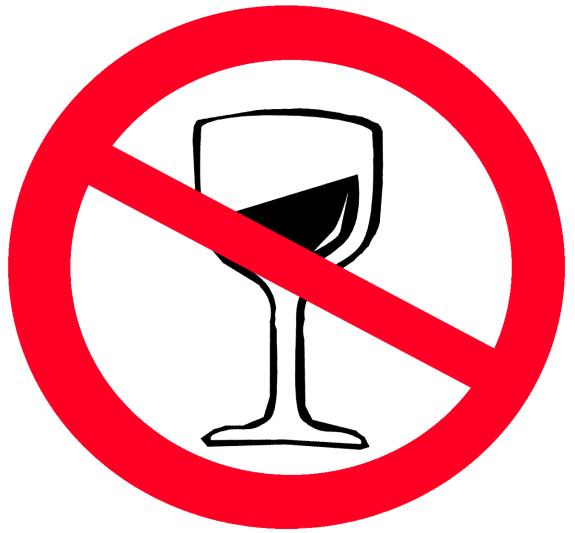 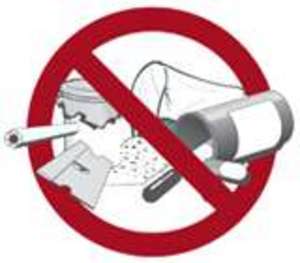 ГЛАВНЫЕ ПРАВИЛА ЗОЖ
Занимайтесь спортом.
2. Откажитесь от вредных привычек.
3. Правильно питайтесь.
4. Крепко и полноценно спите.
5. Избегайте стрессовых ситуаций.
6. Закаляйтесь.
7. Следите за личной гигиеной.
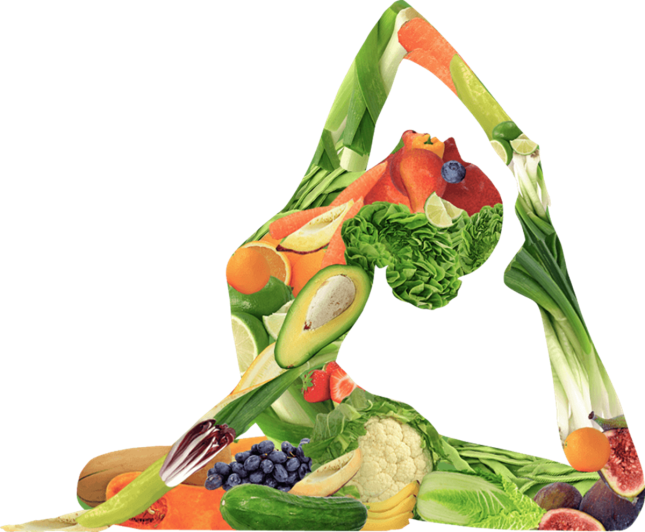 ДЛЯ ЧЕГО НУЖЕН ЗОЖ
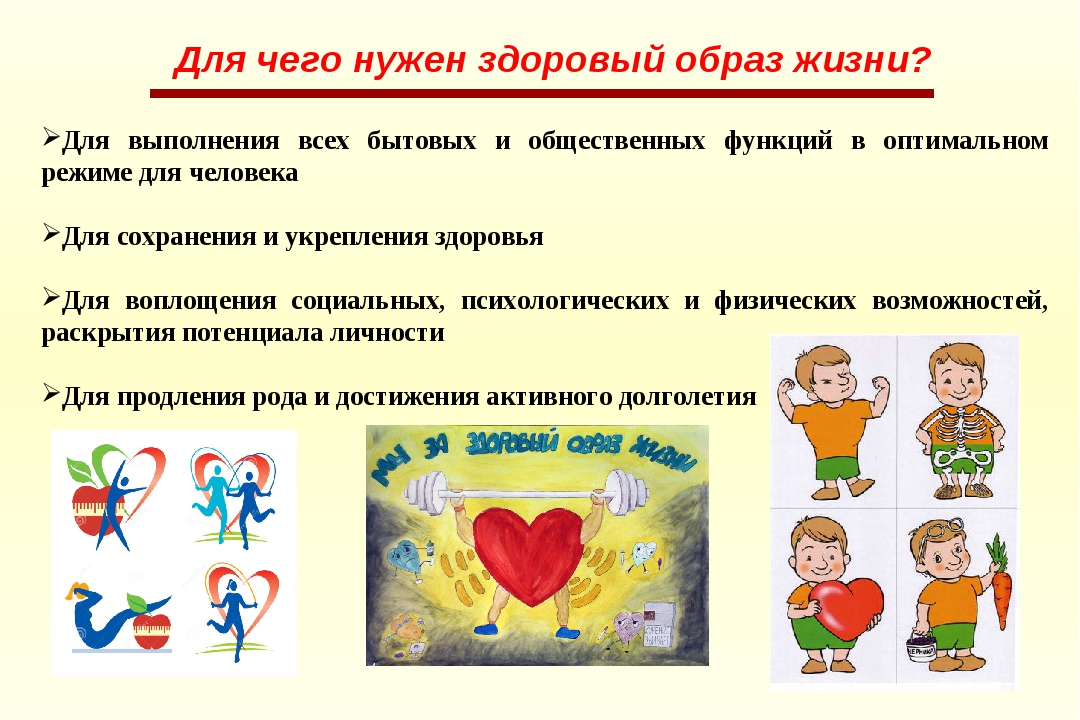 Здоровый образ жизни
 – путь к успеху и счастью!
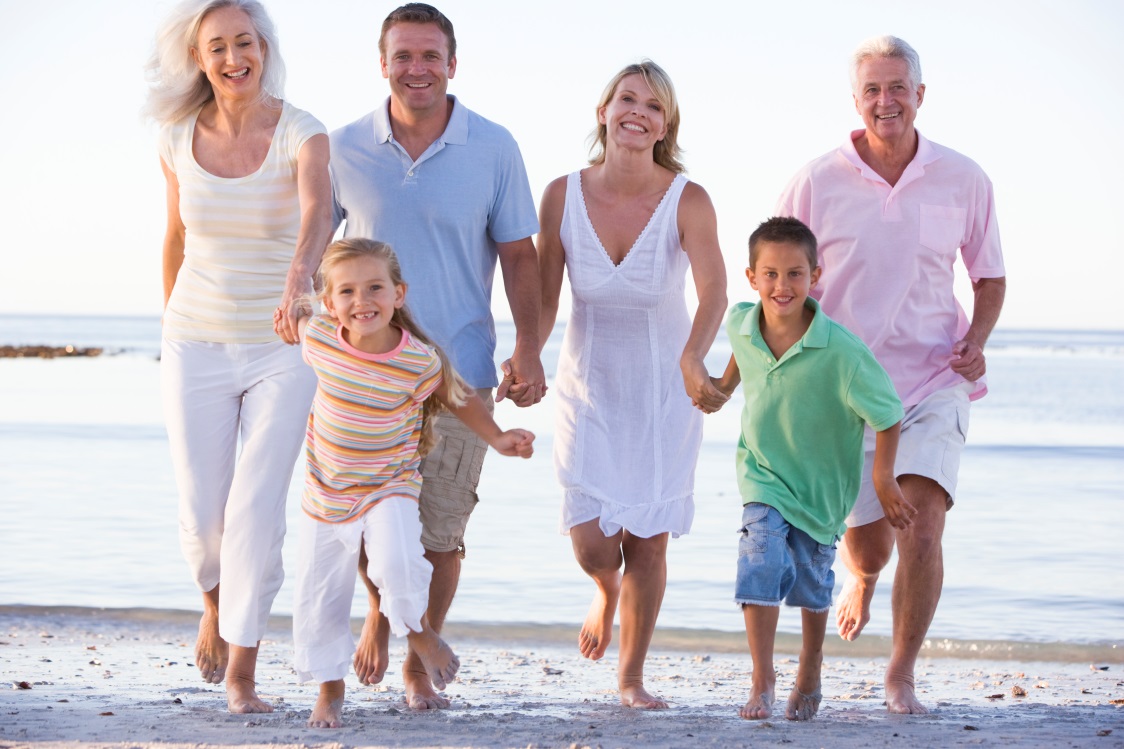 СПАСИБО ЗА ВНИМАНИЕ!!
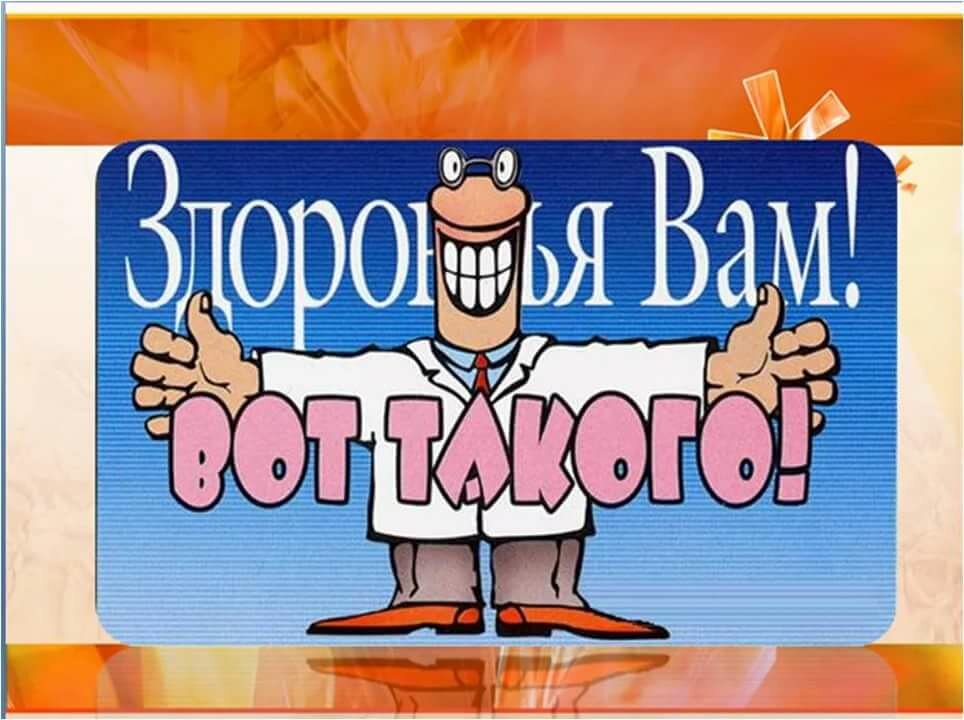